Possessives
&London’s Underground
Table of contents
01
03
Grammar: Possessives
Vocabulary:
London’s Underground
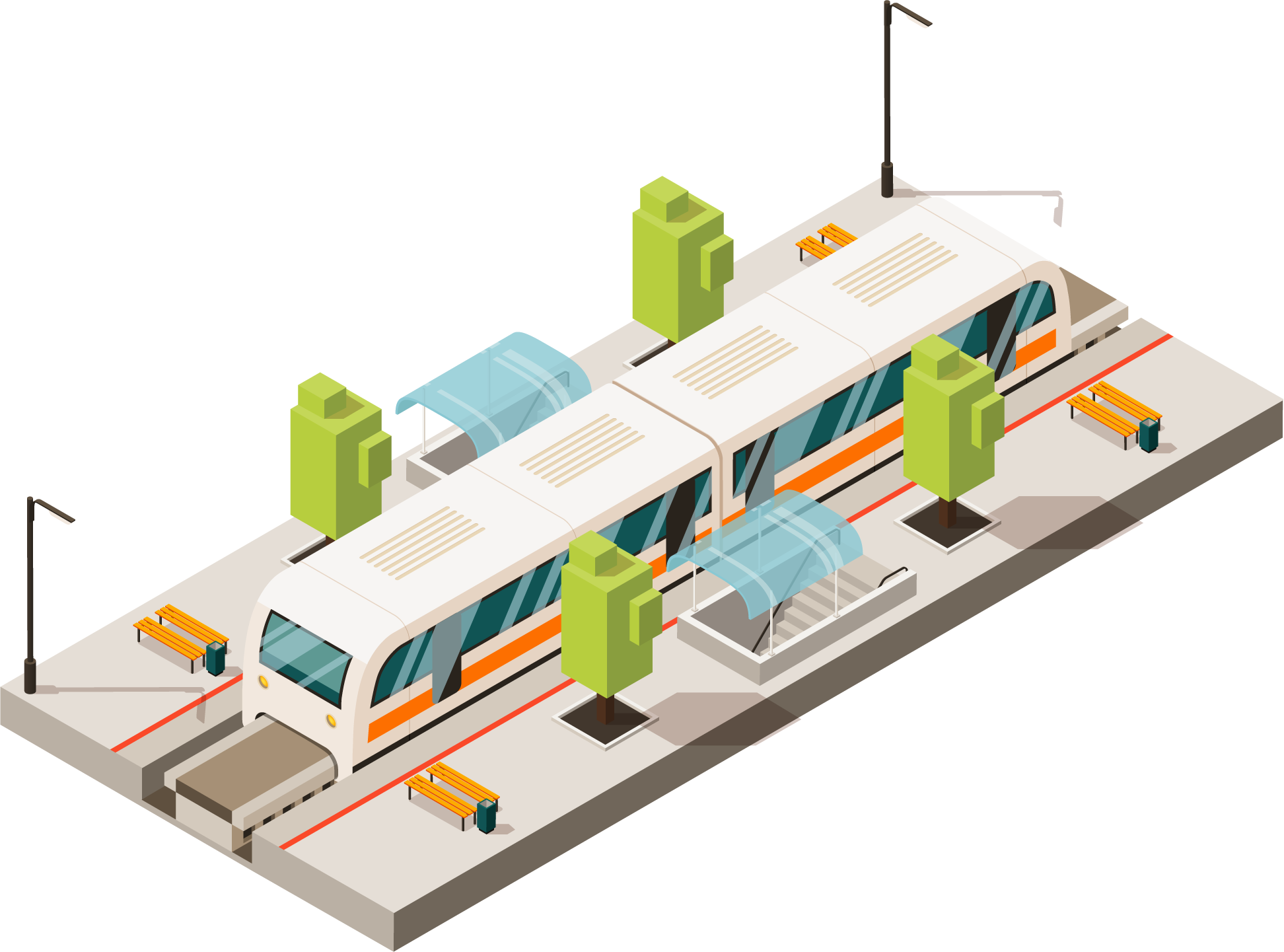 02
04
Grammar exercises
Vocabulary exercises & Discussion
01
Possessive Case(a.k.a. the Genitive)
Relationships
Synthetic: (relative clauses -> -ing / multi word units -> compounds)



Analytic: (a.k.a. Norman genitive)
The ocean is life’s greatest mystery.
It’s the circle of life, and it moves us all.
’S vs. OF-
Things
Beings
John’s bicycle
Wheels of a bicycle
Alternative:
Compound NounsBicycle wheels
The Saxon Genitive
’  to plural nouns:
’s to singular nouns:
Shinkansen’s average delay is 24 seconds.
Due to bankruptcy, all the trains’ staff was laid off.
Exception: men, women, children (irregular plurals)
She likes to wear men’s perfumes.
Excuse me, this is the women’s bathroom.
NOTE: even if the singular noun ends in an –s, since it’s singular we still add ’s: class’s, actress’s, physics’s...
The Saxon Genitive
Sometimes complex multi-word units take the saxon genitive.
The price of these shoes is more than a month’s salary for me.
All in a day’s work!
Sometimes complex multi-word units DO NOT take the genitive, but remain as a compound.
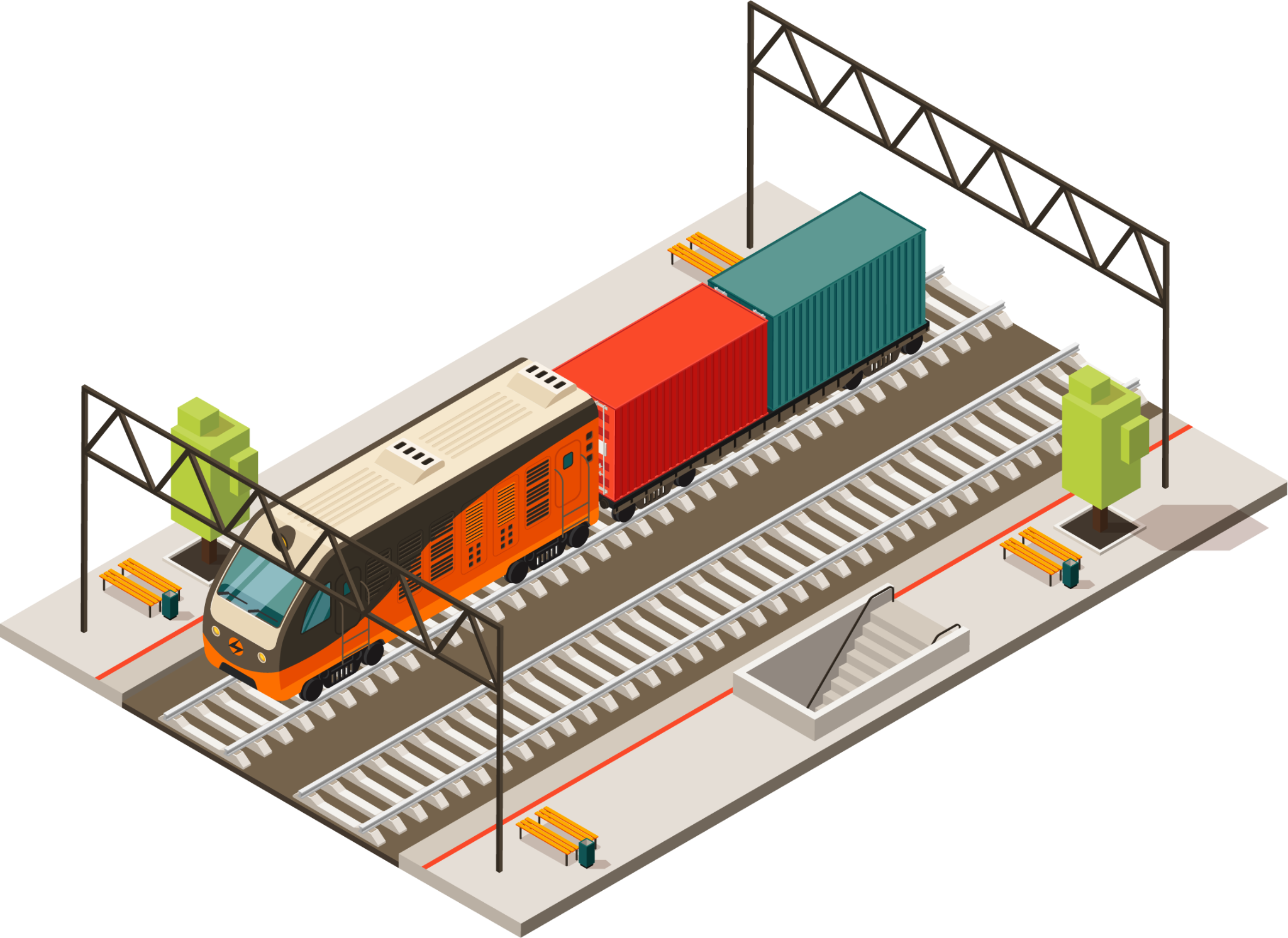 The trip to Cologne is either a three-hour flight, or a fifteen-hour drive.
A three-ton cargo is currently being hauled.
02
Grammar
practice
Exercise XXIV, XXV, XXVI (page 51)
03
London’s Underground
underground (tube, subway, metro)
buoyant
podzemna železnica, metro
jak, uspešan (from buoy)
financial services provider
(vast) workforce
(mnogo) radne snage
davalac finansijskih usluga
catchment area
economy
privreda
slivno područje
≠ economics(ekonomija)
tube tunnel(l)ing
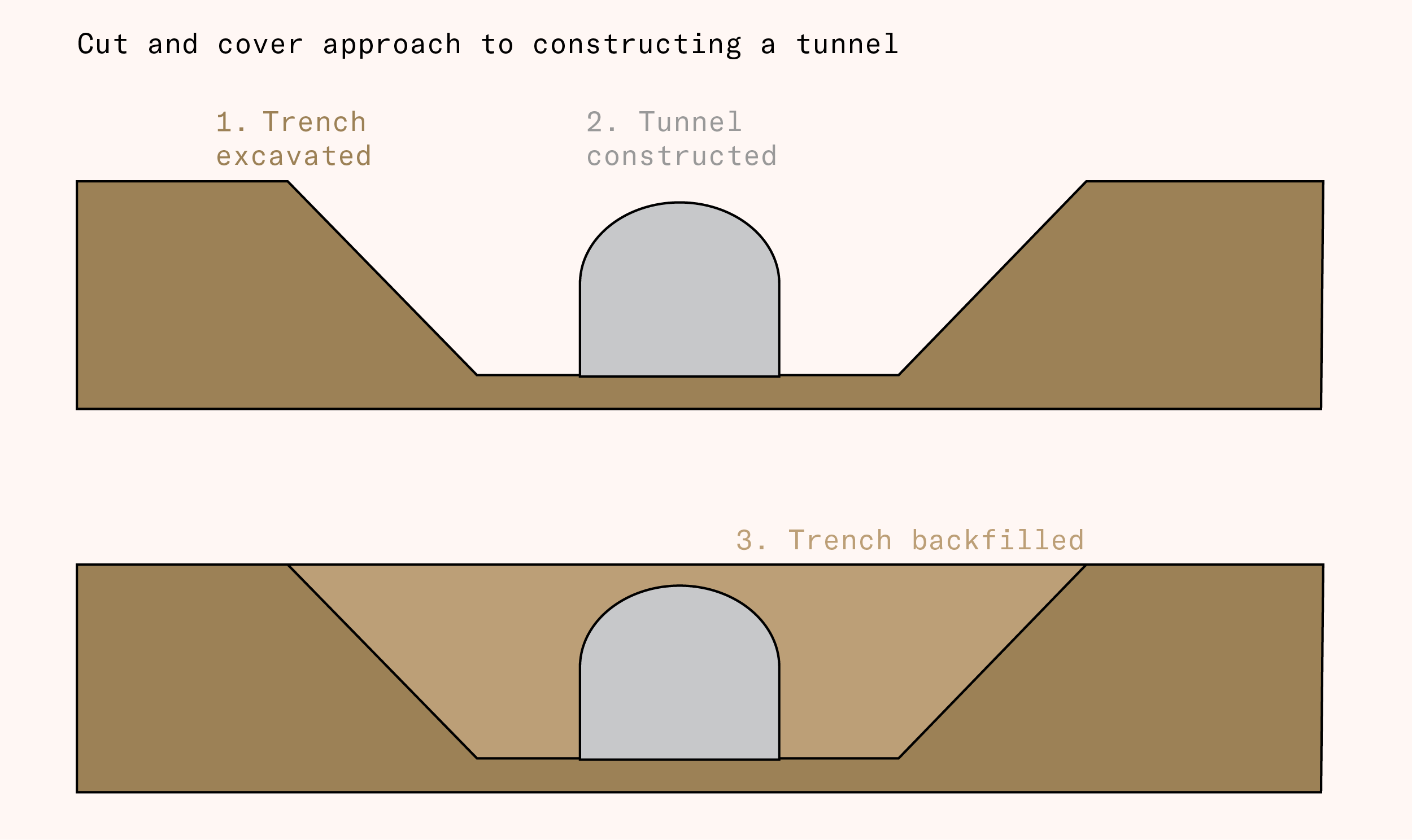 izgradnja podzemnih tunela
tunelovanje
cut-and-cover tunnel
tunel sa otvorenim iskopom
supply & demand
ponuda & potražnja
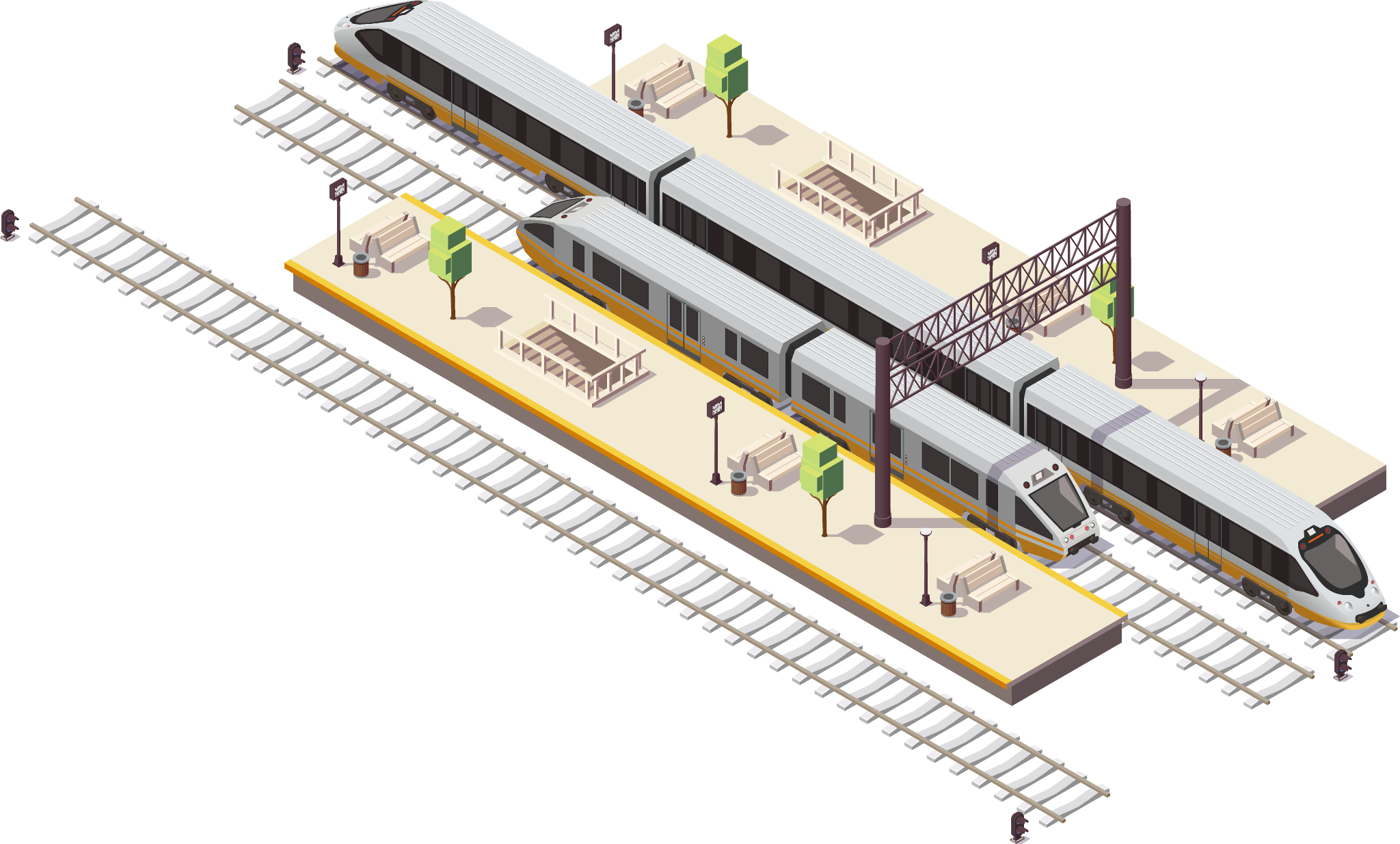 leisure activity
work-related traffic
saobraćanje do/od posla
slobodne aktivnosti
off-peak
economic recession
van špica
recesija
travel(l)ing environment
busy (traffic)
uslovi putovanja
prometno
systematic management
retailing
sistematsko upravljanje
maloprodaja
customer satisfaction
performance
radna svojstva/učinak (performanse)
zadovoljstvo klijenata/potrošača
operating surplus
tackle (a problem)
poslovni višak
uhvatiti se u koštac
healthcare and education
enterprise
preduzeće
zdravstveni i obrazovni sistem
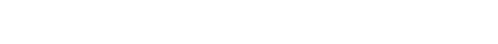 investment
variable
ulaganje
promenljiv, varijabilan (varijabla)
waste
scheme
plan
gubitak
fleet (of trains)
communications system
sistem komunikacije,
komunikacijski sistem
vozni park (železnice)
rolling stock
assets
šinski vozni park
aktiva, imovina, sredstvo
power supply
bids
napajanje
ponude
operation
funkcionisanje, rad
public ownership
operating undertaking
radni poduhvat
javno/državno vlasništvo
central government
vs.
local authority
asset supply
snabdevanje sredstvima
centralna vlada
/
lokalna vlast
campaigning
borba
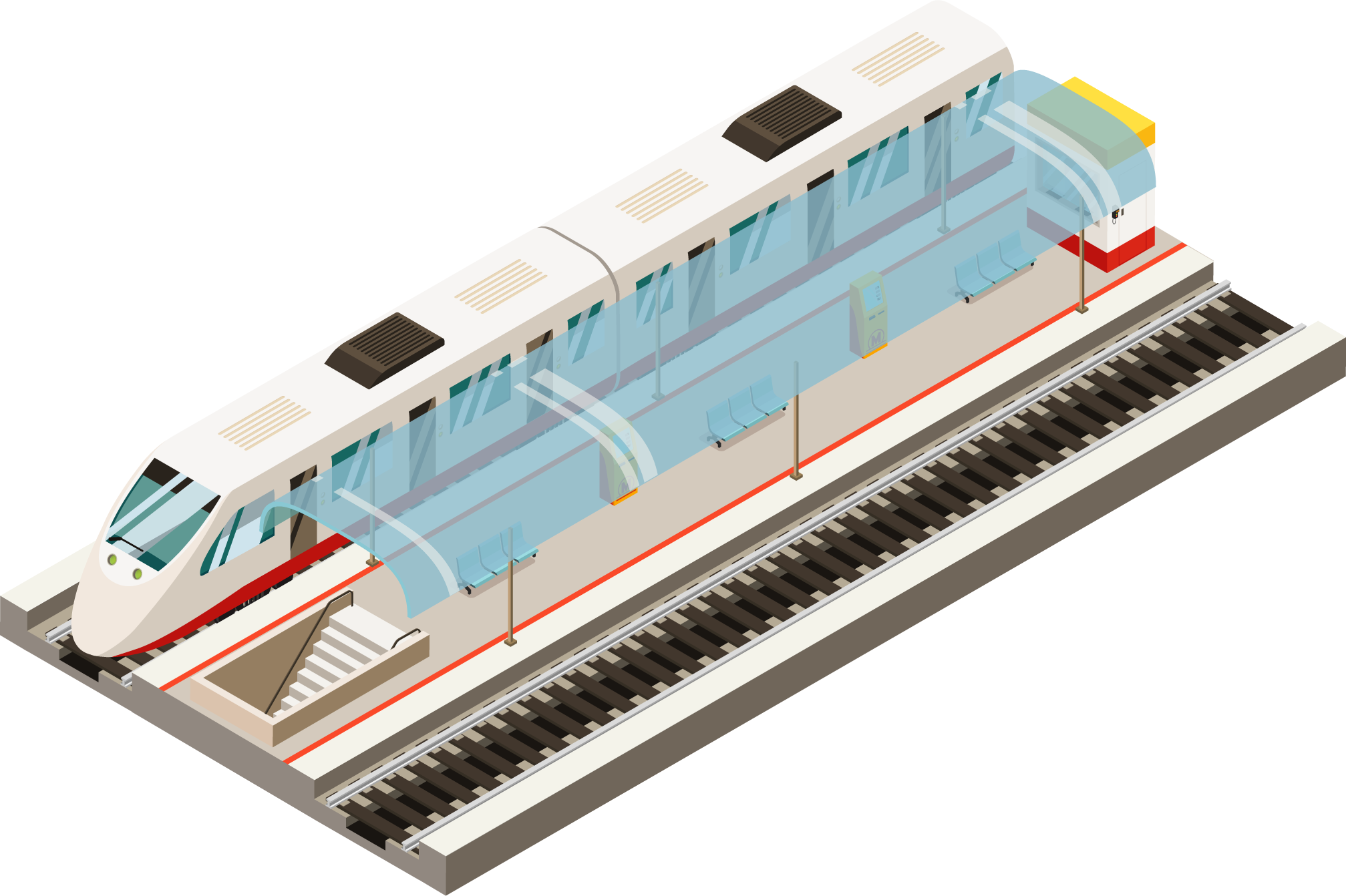 line (business units)
bond issue
pruga (poslovne jedinice na pruzi)
izdavanje
obveznica
potpovršinske linije
dubinske linije
Britanska nacionalna železnica
dobra umreženost, povezanost
Thank you for your attention.
1825
574.8 km/h
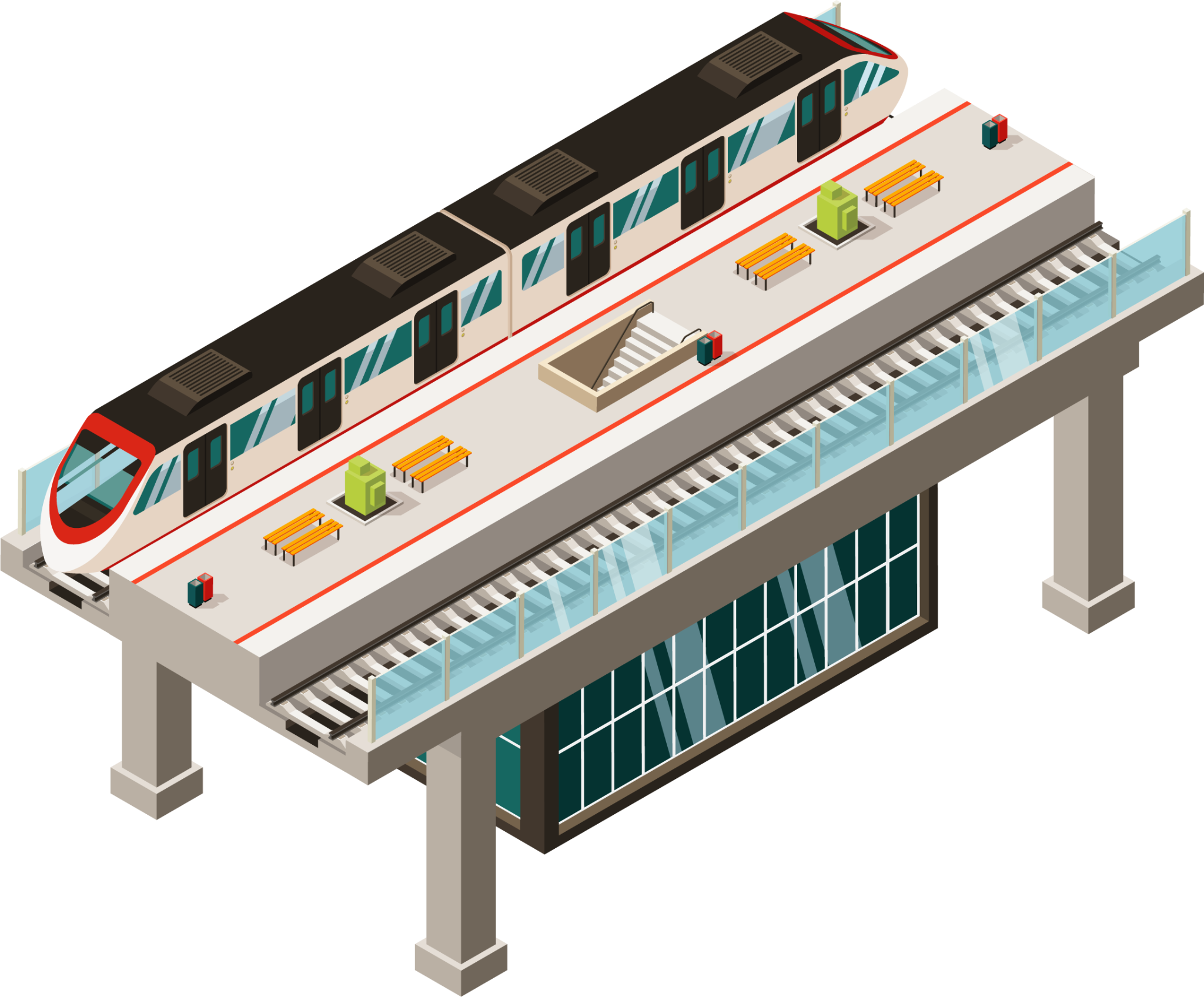 World’s first railway Stockton-Darlington
France TGV speed
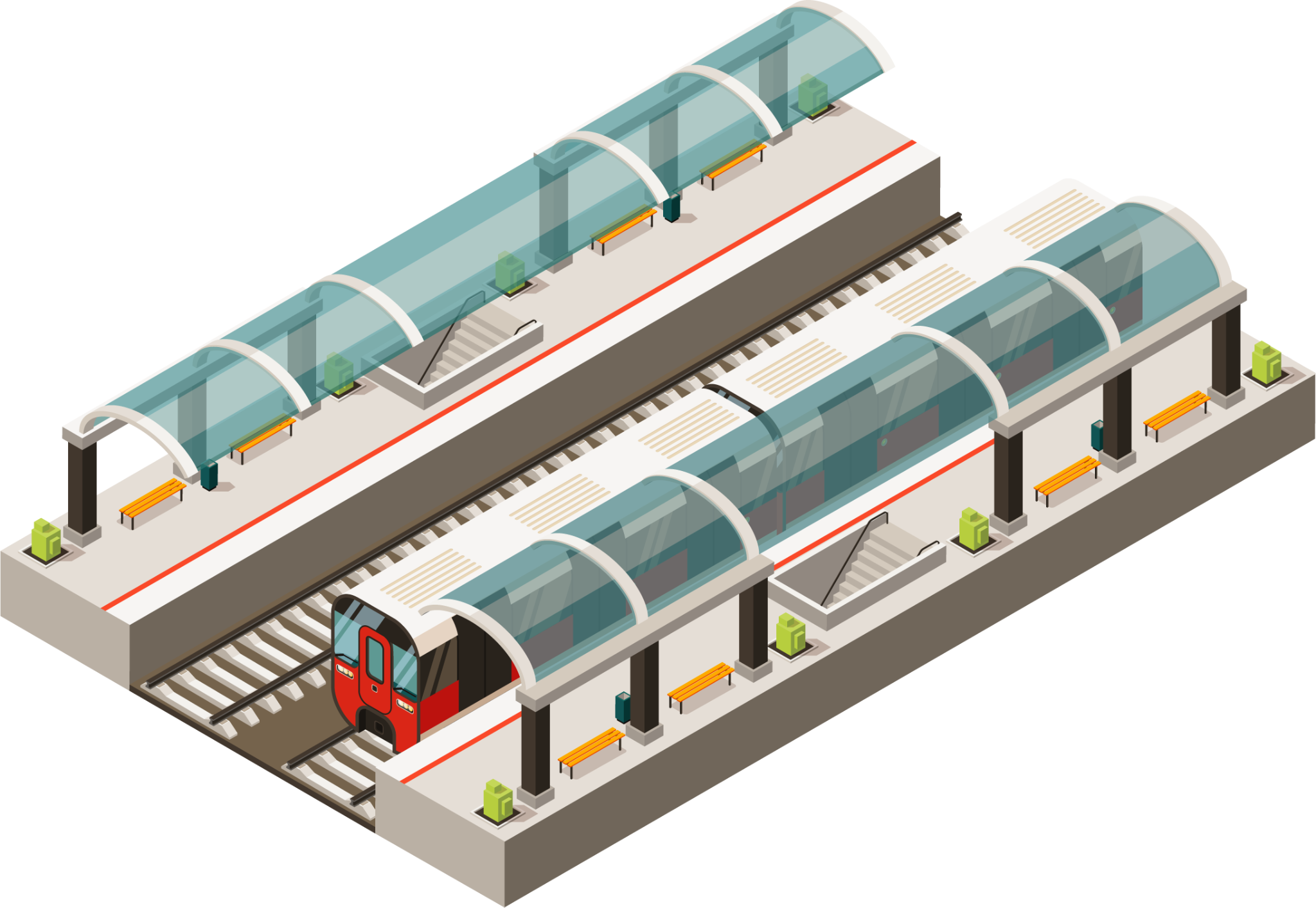